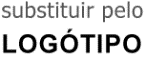 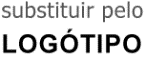 Rodrigo Teixeira
Vice-Presidente
Fabrikam
Rua das Flores N.º124 | 1234-100 Lisboa
www.fabrikam.com
21 234 56 77 | rteixeira@fabrikam.com
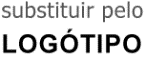 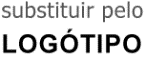 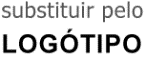 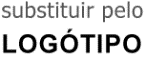 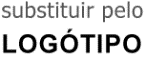 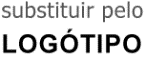 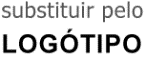 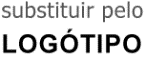 [Speaker Notes: Para alterar o primeiro exemplo de cartão de visita, substitua o conteúdo pelo seu próprio. Para alterar o logótipo, selecione a imagem “substituir pelo logótipo” e selecione Alterar Imagem no separador Formatar das Ferramentas de Imagem.

Em alternativa, se preferir começar do zero, prima o botão Novo Diapositivo no separador Base para inserir uma página nova. Introduza o seu texto nos marcadores de posição vazios e adicione o seu logótipo utilizando Inserir Imagem.]